Building a Family Starts with CAR2E’ing
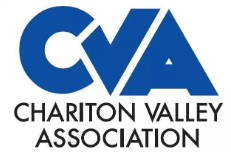 Chariton Valley Association (CVA)
Compassion Beyond 9-5
Tiered Supports Team
To empower people with disabilities to achieve their highest level of independence through high quality and diverse support services.

Achievement of the mission of the Chariton Valley Association requires the creation of an environment of love, respect, support, and safety for the persons participating in the various programs.
Chariton Valley Association works hard to demonstrate to all employees and individuals how valuable they are.  The compassion shown by the administration and management extends beyond the typical business hours.  In January 2020, northeast Missouri experienced several periods of inclement weather with the potential for loss of electricity and/or other essential needs.  During that time management staff contacted the staff and individuals after hours, on the weekend, etc. to ensure that everyone’s needs were met.  Other examples of extending compassion includes providing meals to staff who have had to take time off due to medical needs, connecting employees to resources to manage personal needs, such as counseling services, legal services, etc.  A family supports their members during all hours and all seasons.
Making Progress
Creating a Family Environment
From 2012-2019 the tiered supports agency team poured time an energy into building a reinforcement system that created a close family atmosphere between individuals and all employees within the agency.  The CAR2E bucks system was developed and a new way of thinking was born.
CVA went from a 57.8% retention rate in 2012, to a to 67.16% in 2014 to 85.0% retention in May 2019.  CVA went from 61% implementation in 2012 to 83.3% implementation of universal strategies in 2019.  During the ASSET interview in May 2019, 77% of individuals and 92% of staff reported receiving some type of reinforcement.  This increase in the recognition of desirable behavior, coupled with the attention towards investing in staff has resulted in more long-term, quality staff.
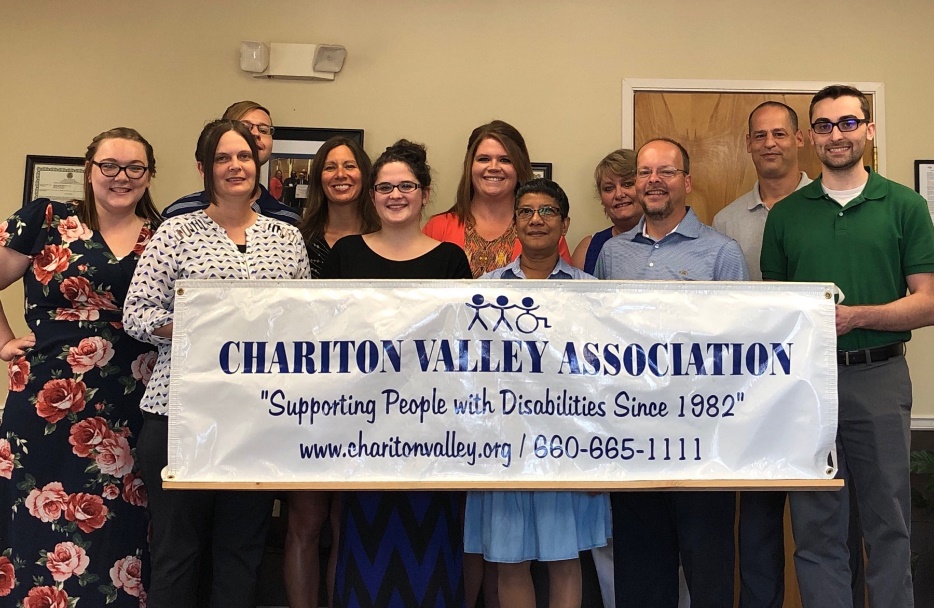 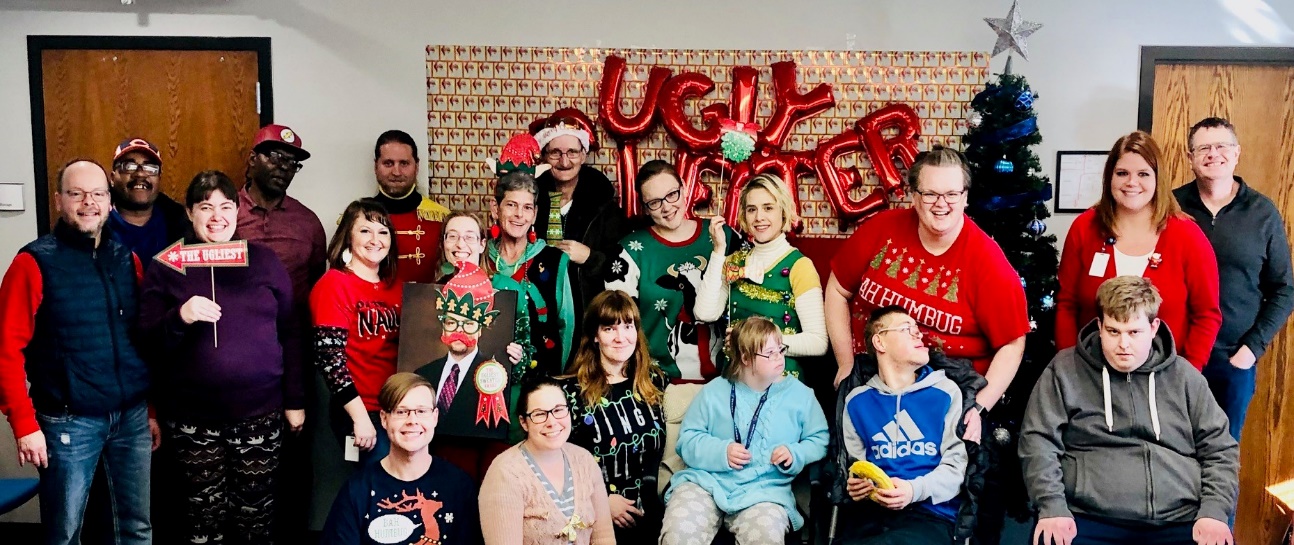 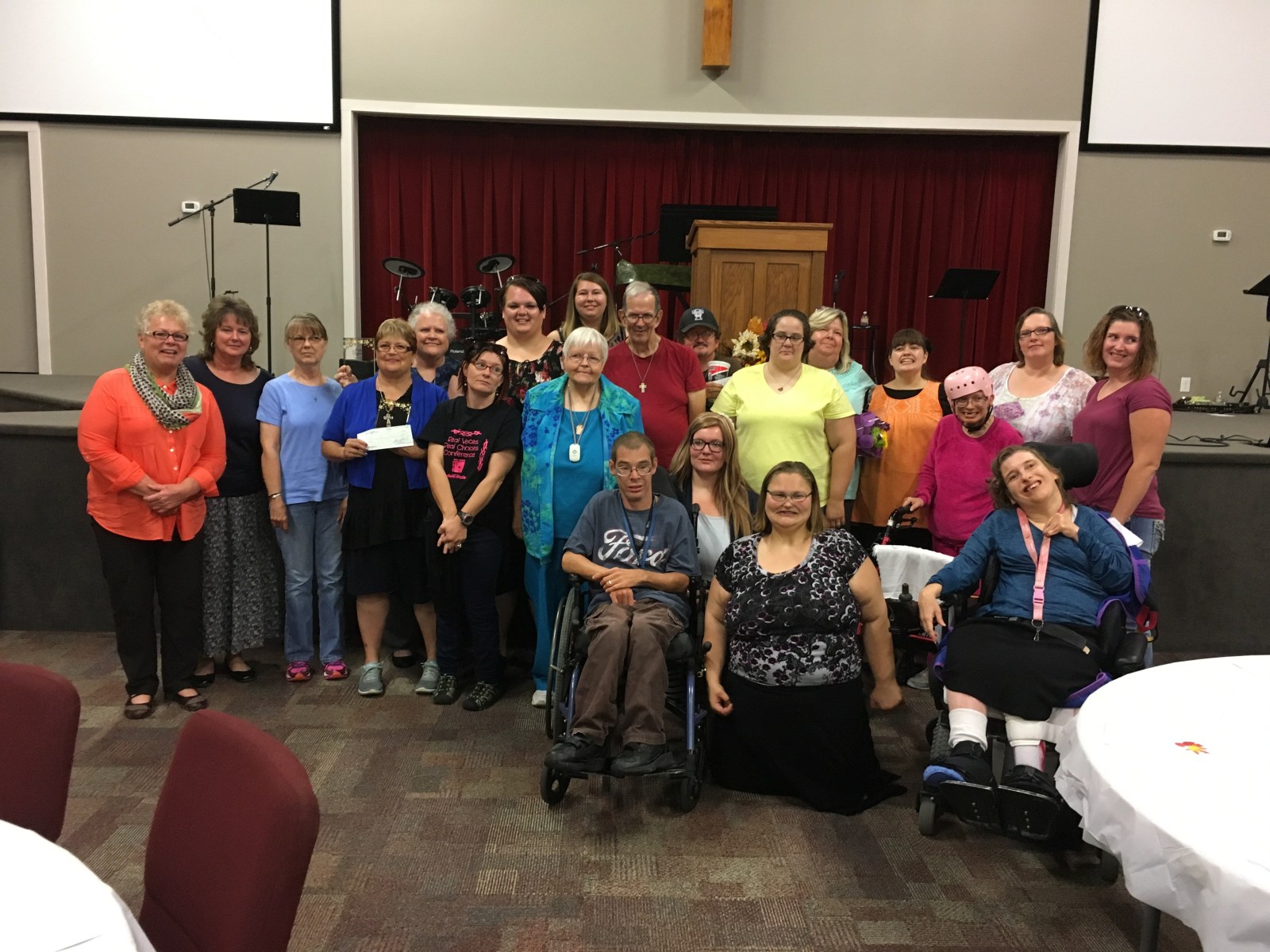 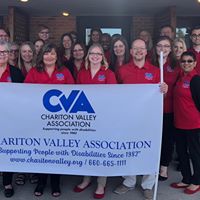 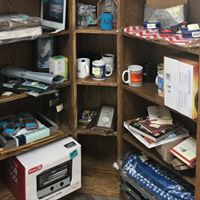 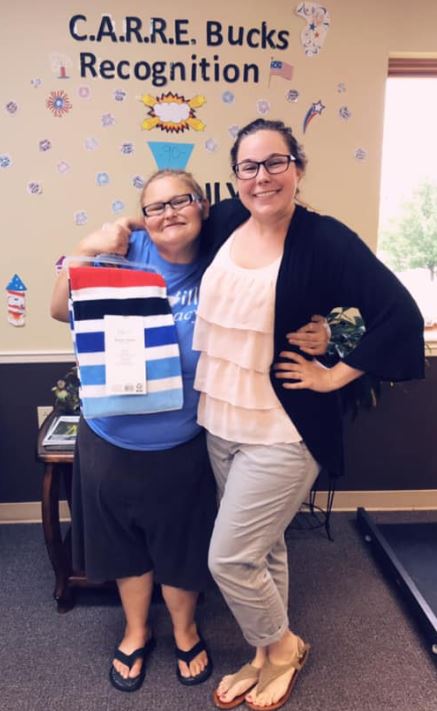 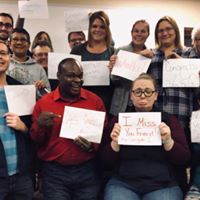 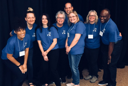 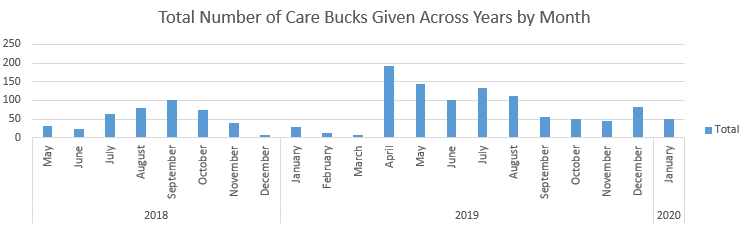 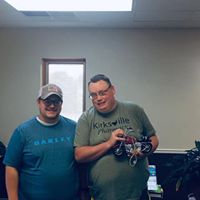 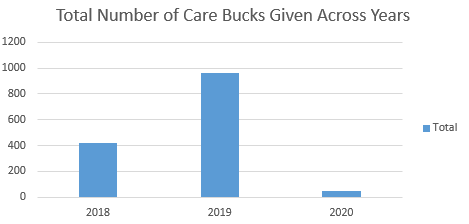 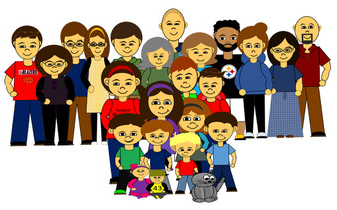 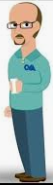 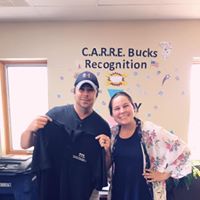 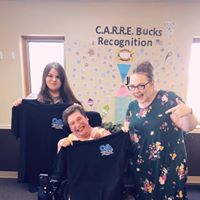 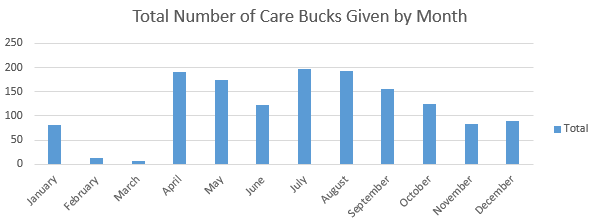 Quality DSP Shortage and High Rates of Burnout
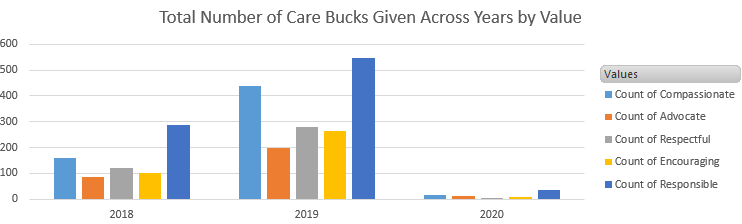 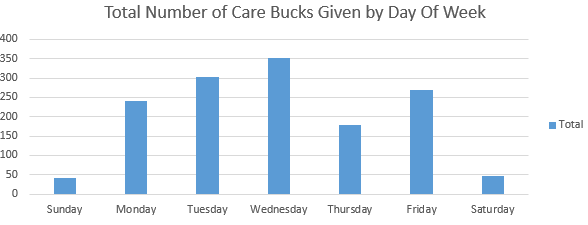 CVA began the journey towards implementation of a tiered supports system in 2012.  The initial ASSET completed in 2012 showed deficits in the areas of Expectations Defined and Taught, Systems of Reinforcement and Teaching and encouraging new skills, along with a staff retention rate of 57.8%.  The agency team completed a self-evaluation tool to identify critical elements within the agency/system that could be impacting the staff retention.  From that evaluation, the need for a more universal system of reinforcement and encouragement was identified as a primary need.    
















As a team, our agency started with the development of agency values.  A survey was sent out to all employees and individuals seeking input into the values important to CVA.  From that survey, 6 values were identified as being important to agency staff and individuals, which lead to the 5 established agency values we observe today.
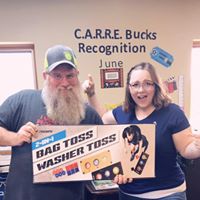 The Year of the Staff
The Best is Yet to Come
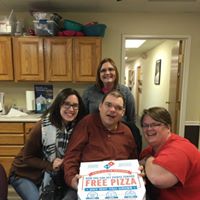 In 2019, CVA had the largest number of direct support professionals nominated by individuals receiving support, for the annual DSP awards.  When staff are appreciated and enjoy their work, the quality of work provided increases, as does the quality of relationships.  Conversely, the likelihood/risk for abuse/neglect decreases.  As an agency, CVA values their employees and the work they do, recognizing that the care and support staff provides is essential to ensuring the quality of life for individuals receiving support, as well as the staff providing support.  As a result, within the past year, we have made great strides to build a system that adequately recognizes how valuable our staff are.
In order to find and employ quality staff, Chariton Valley Association realizes the need for more opportunities to grow within the company.  Over the next year, CVA will begin developing a plan for providing staff with the opportunity to increase their training and knowledge, as well as have an incentive for continuing education and remaining with the company.  The agency team has also discussed additional strategies for recognizing and reinforcing staff and individuals within the agency who exhibit the values of compassion, advocacy, respect, responsibility and encouragement.
2012
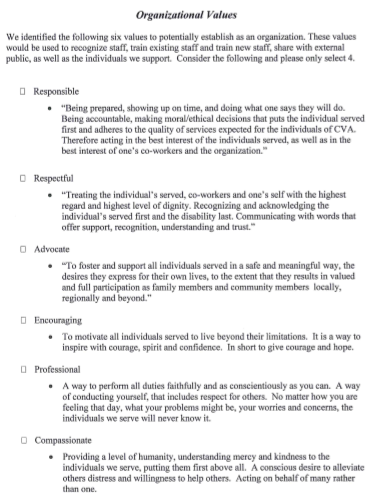 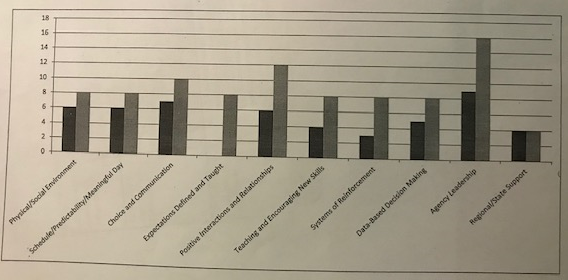 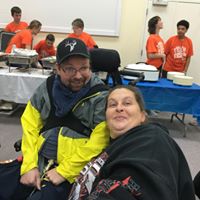 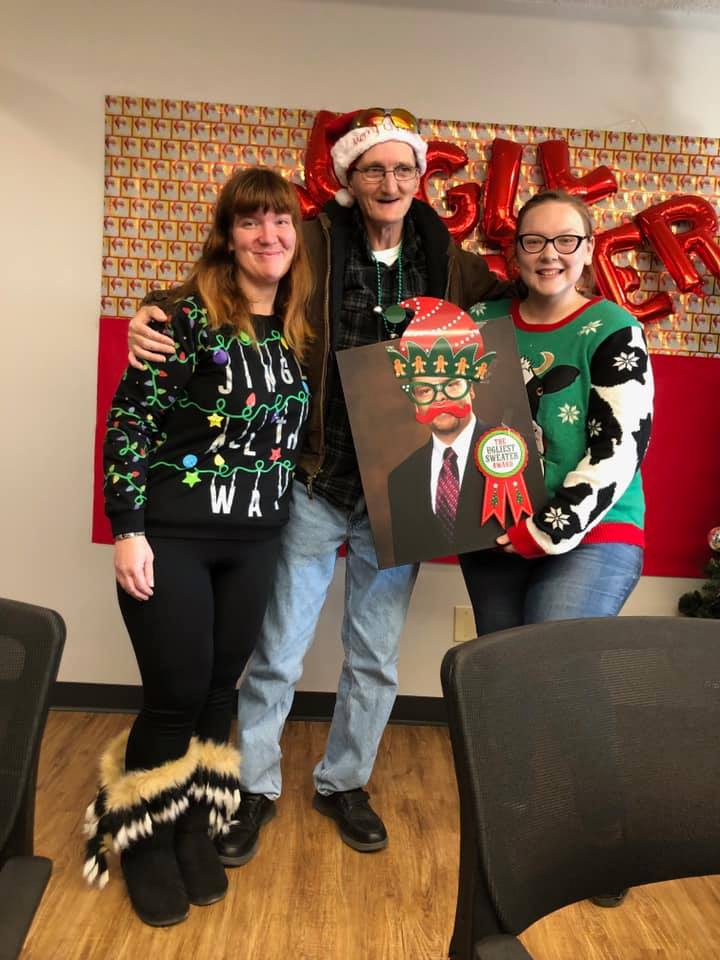 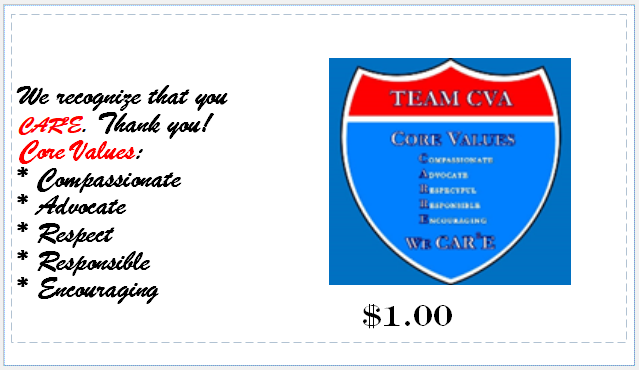 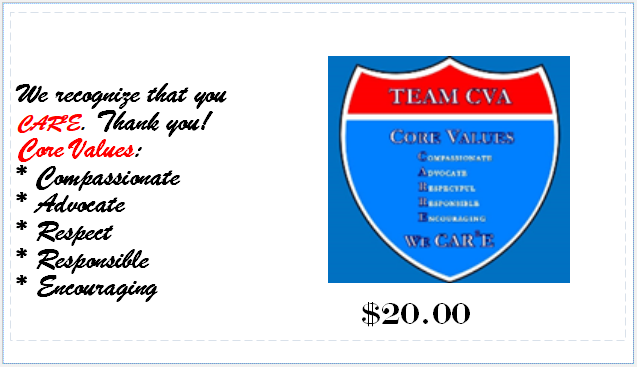 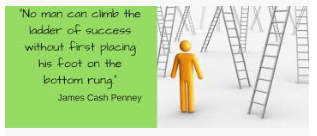 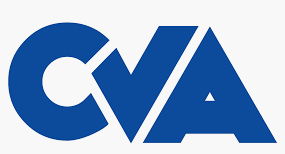 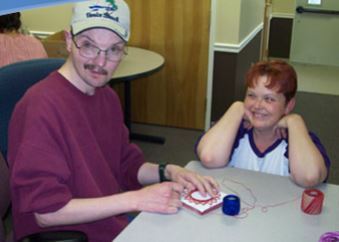 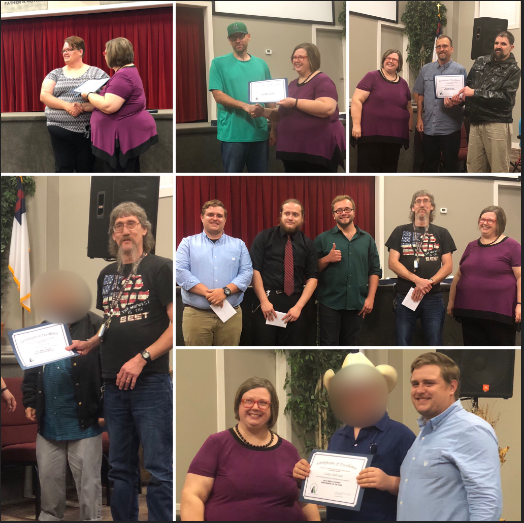 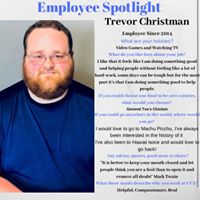 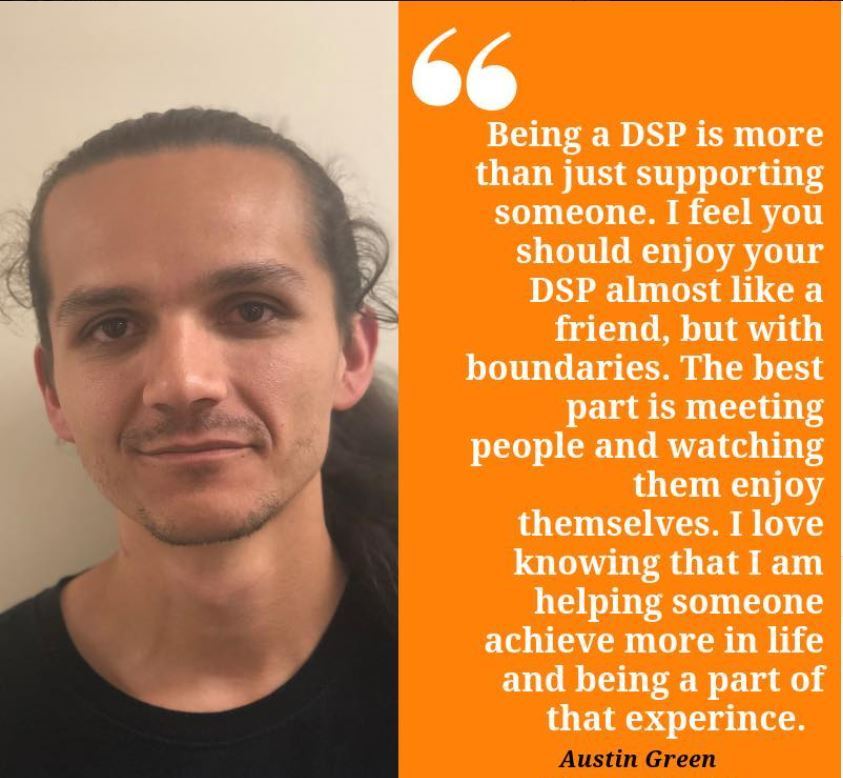 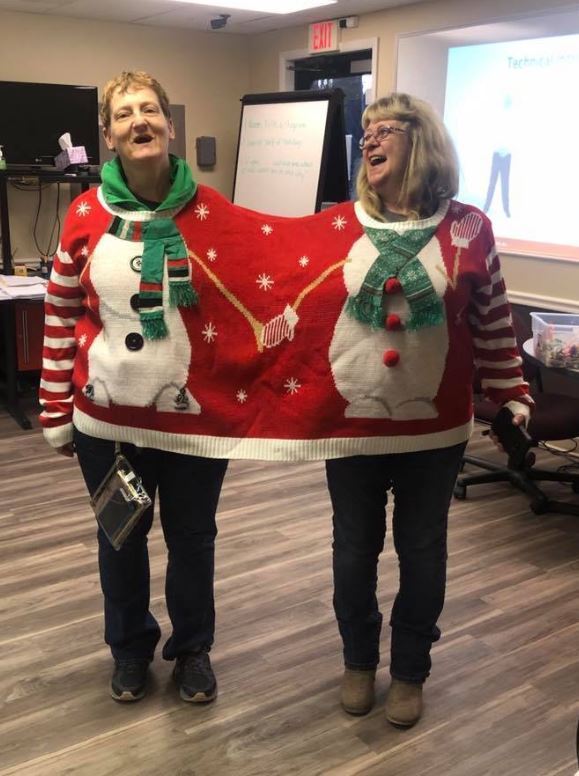 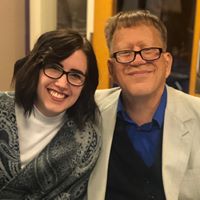 CAR2E
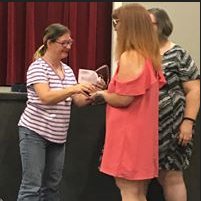 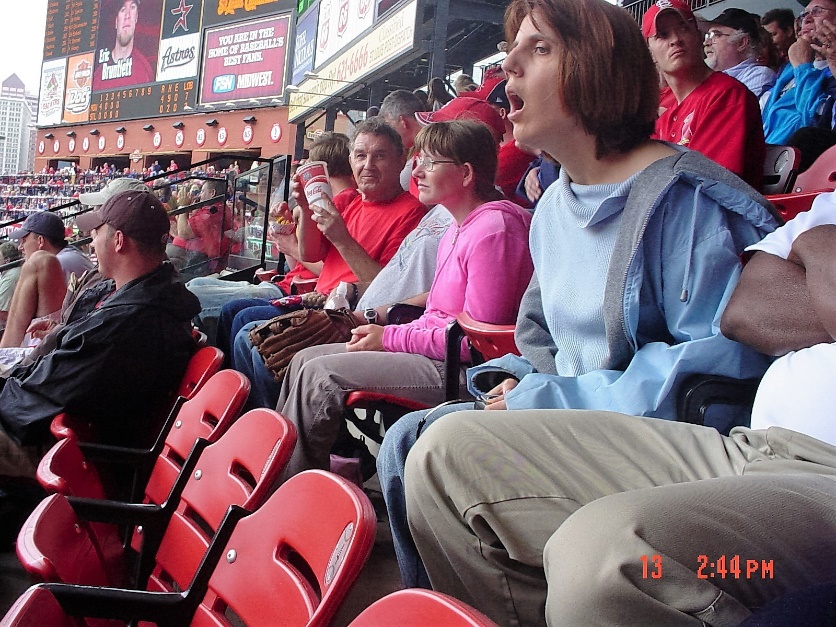 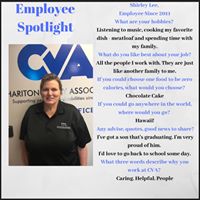 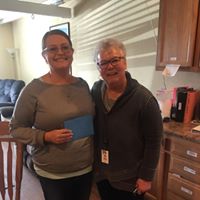 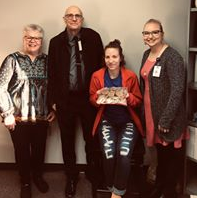 For More Information:
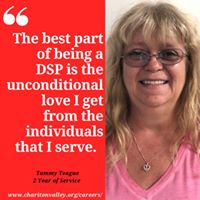 Chariton Valley Association
1708 E. LaHarpe Street
Kirksville, MO  63501
660-665-1111